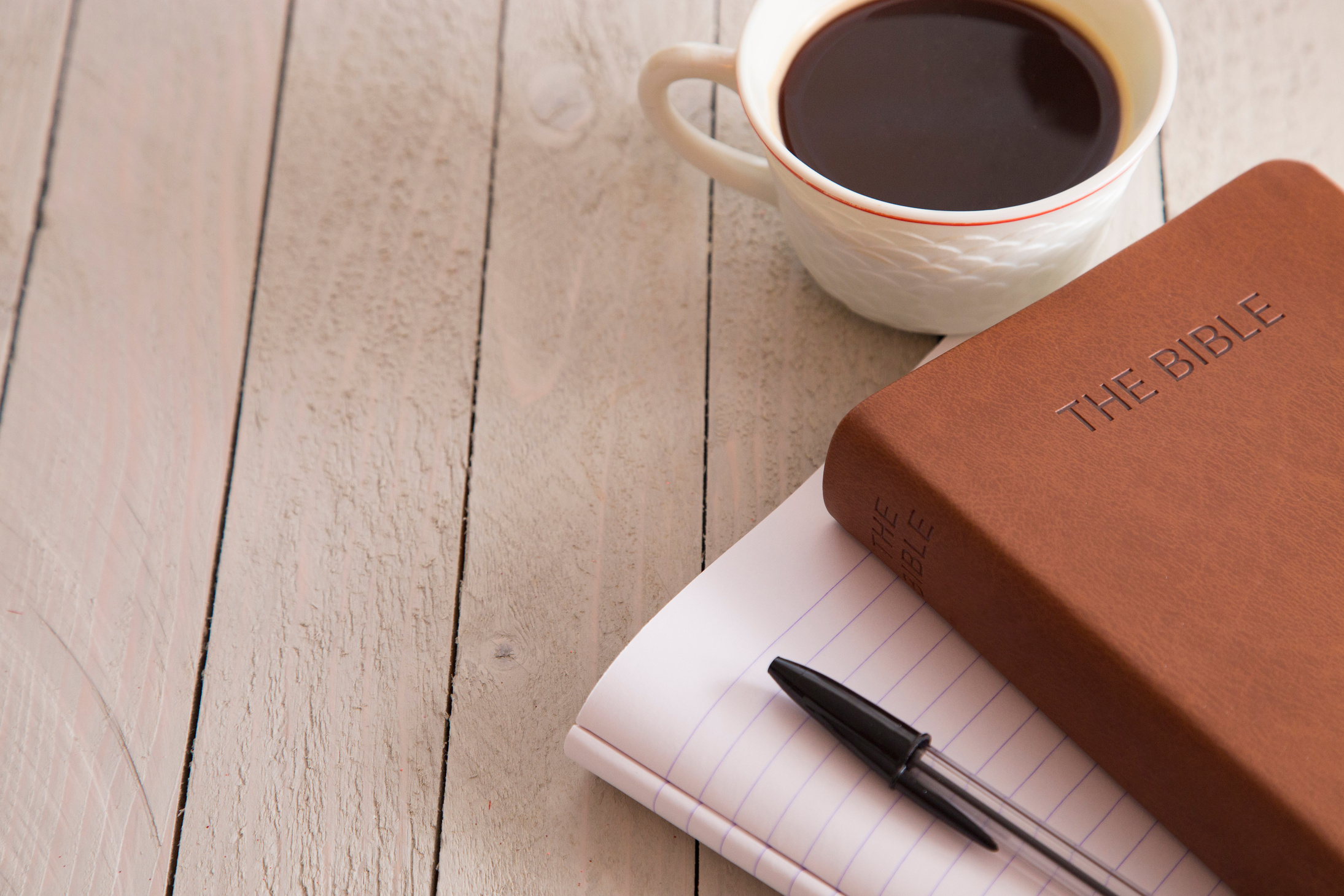 Welcome to
the Senior Adult Men 1 Class
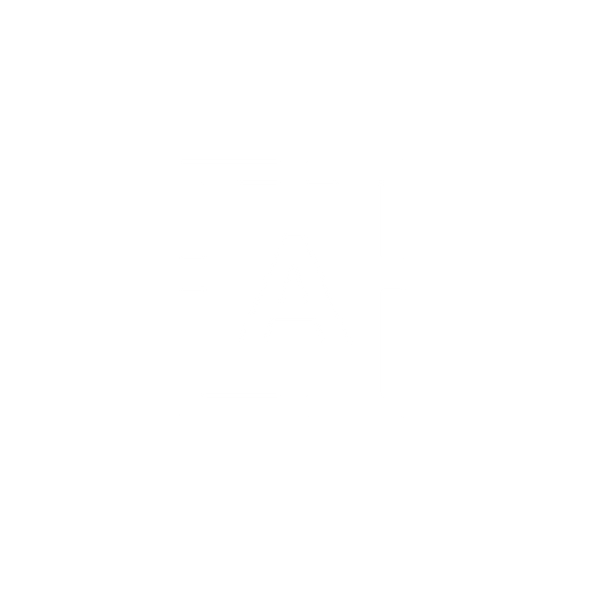 January 8, 2023
Grab some refreshments and find a table.
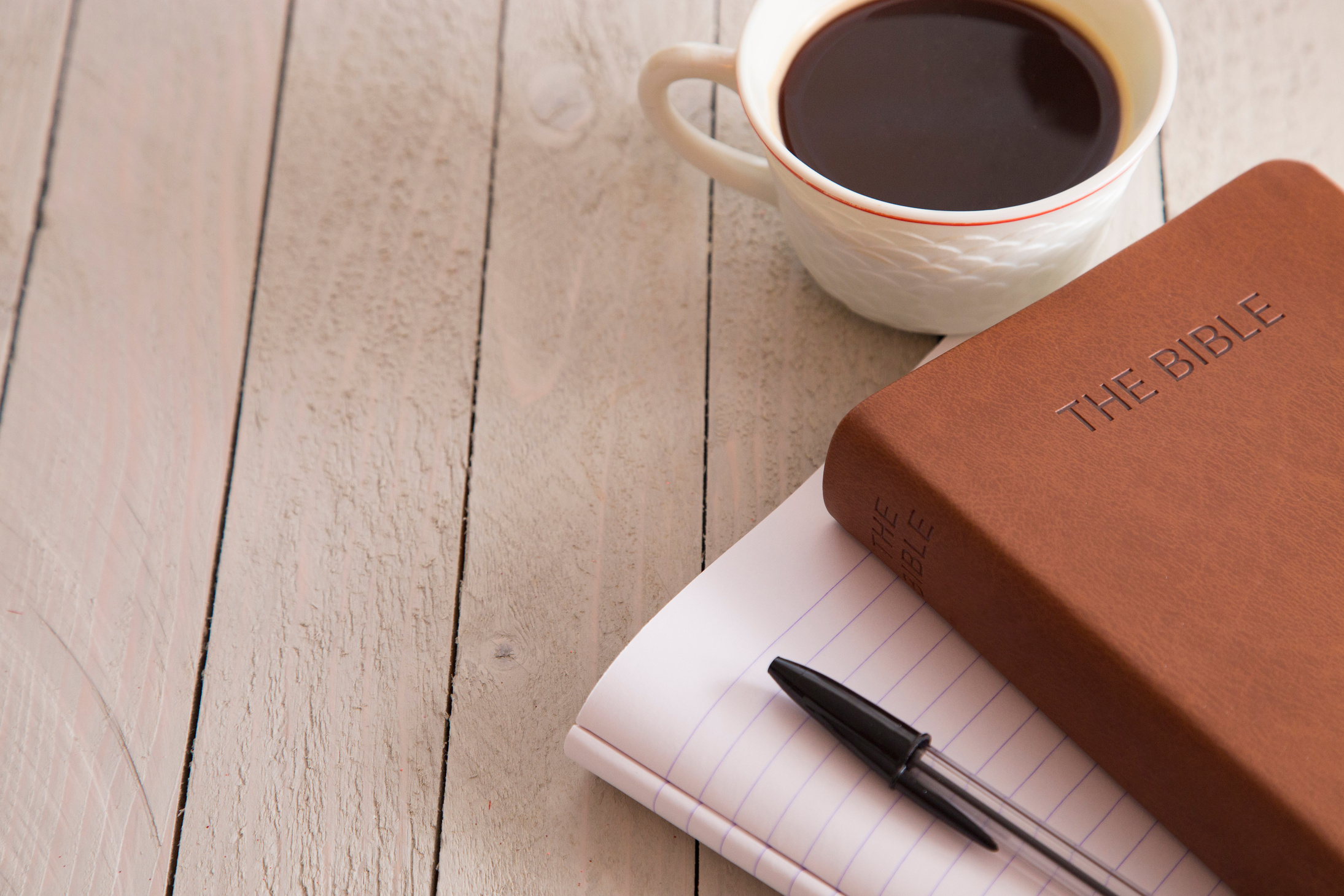 Welcome! Sign in and find a seat.
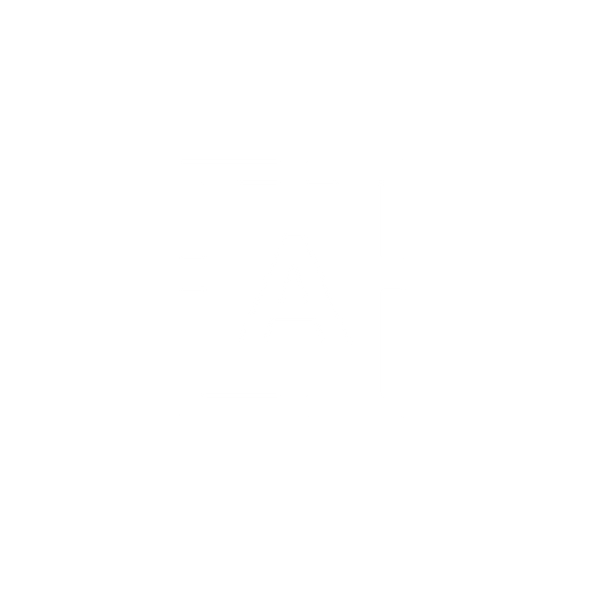 Senior Adult
Men 1
Welcome to the
Senior Adult Men 1
Sunday School
Class
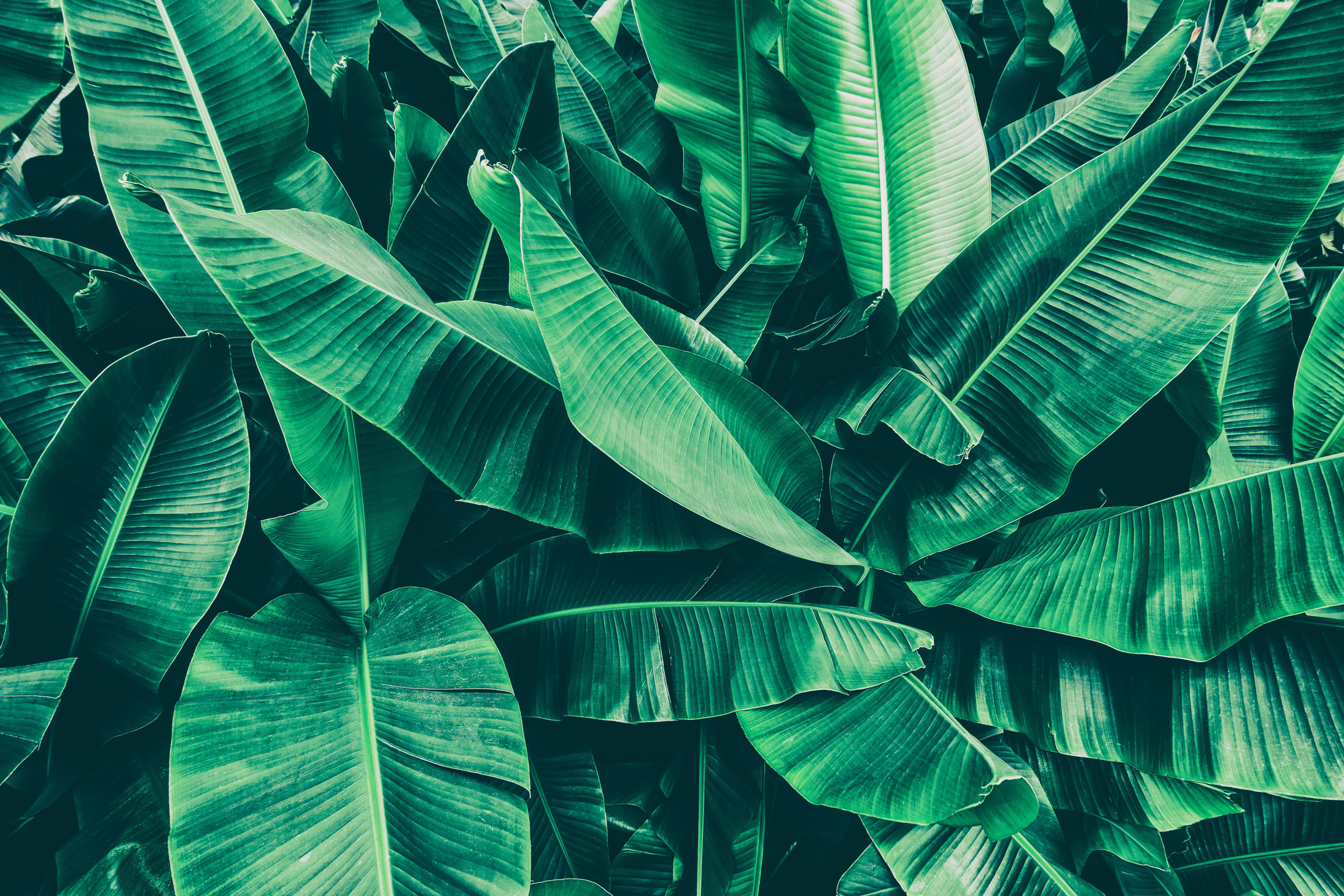 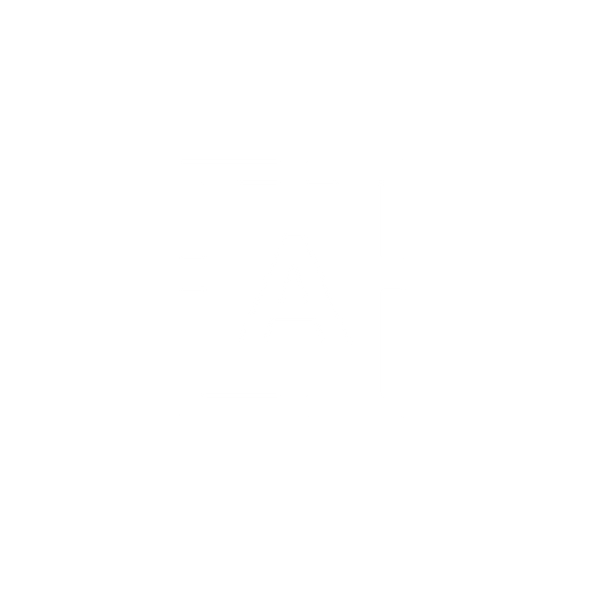 PLEASE TAKE A SEAT AT ANY TABLE
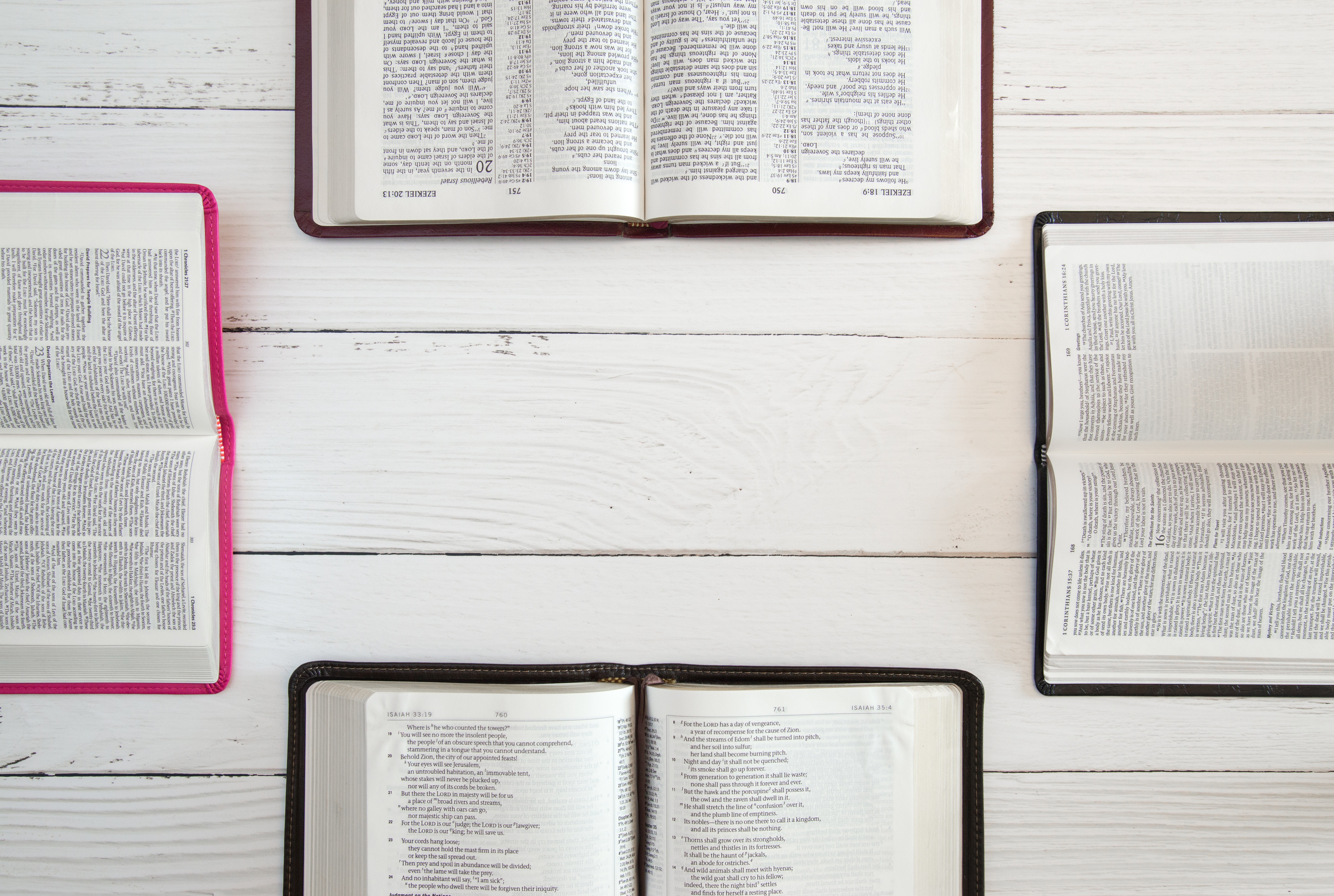 SENIOR ADULT
MEN 1
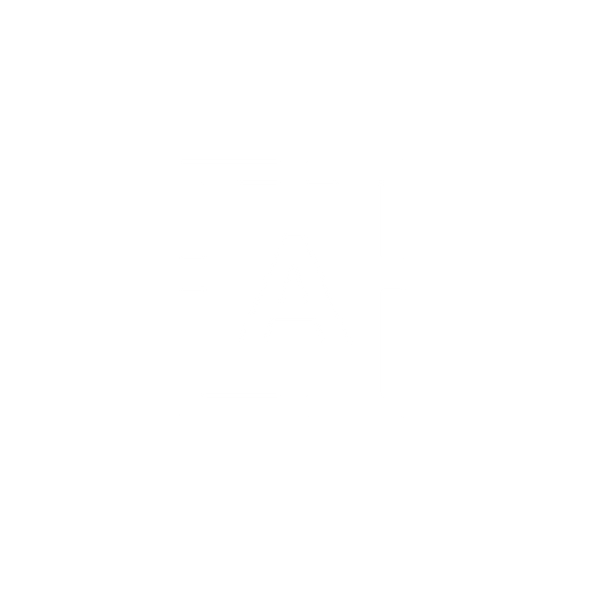